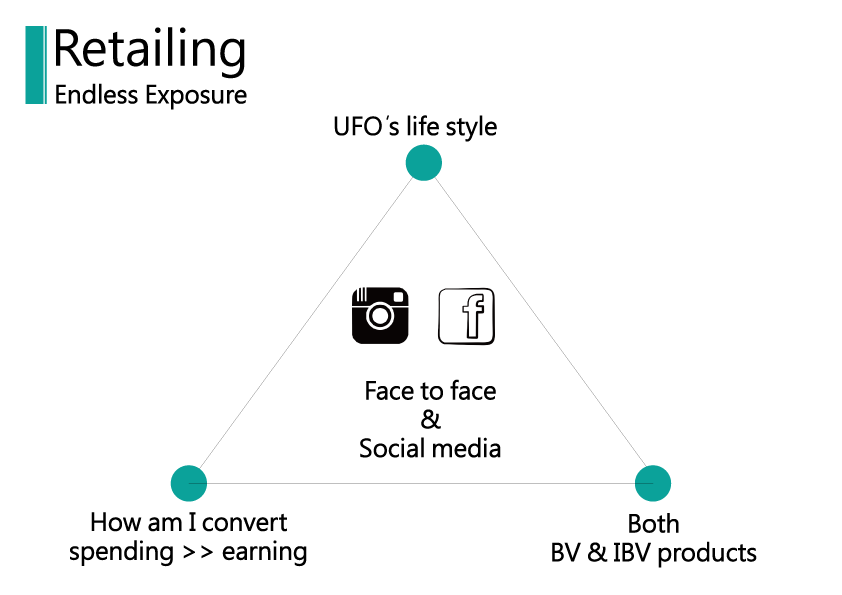 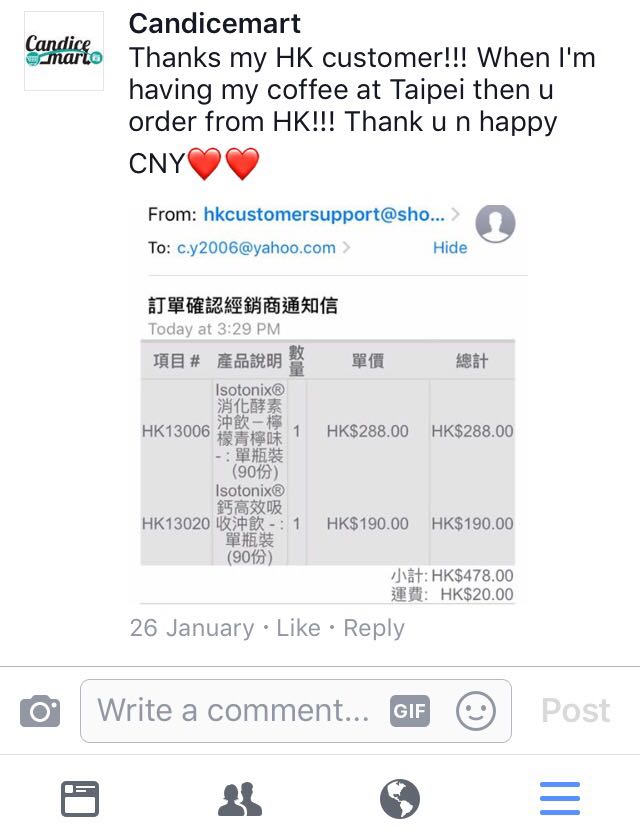 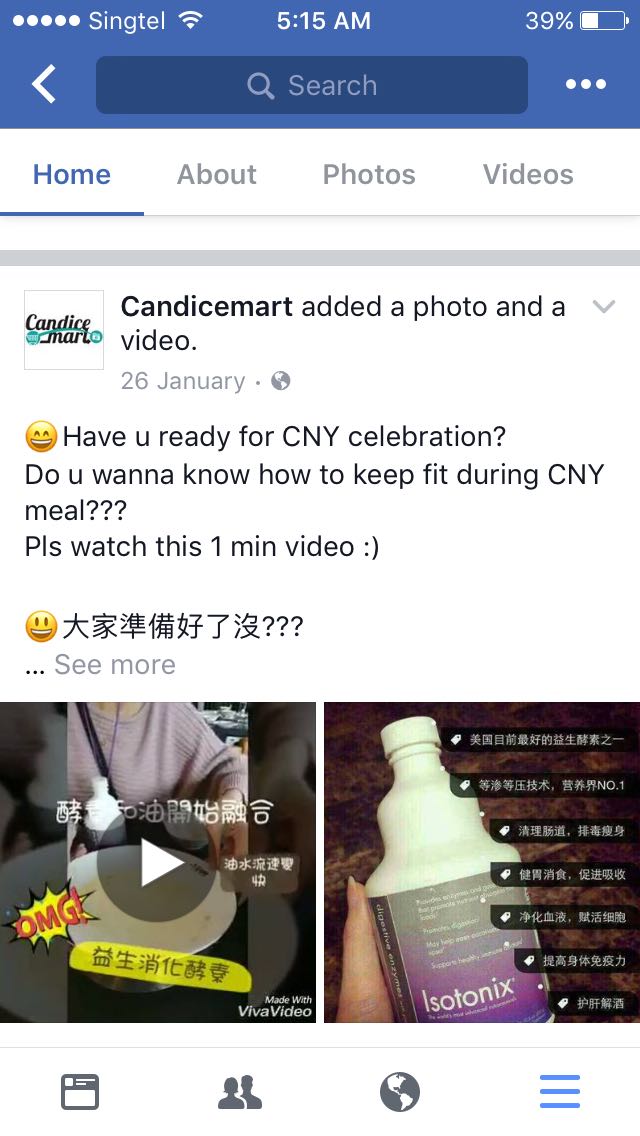 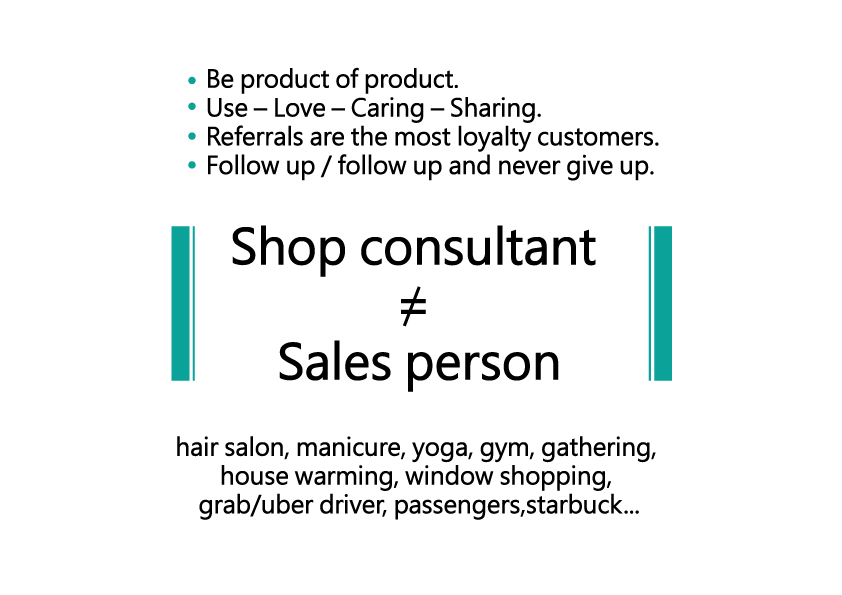 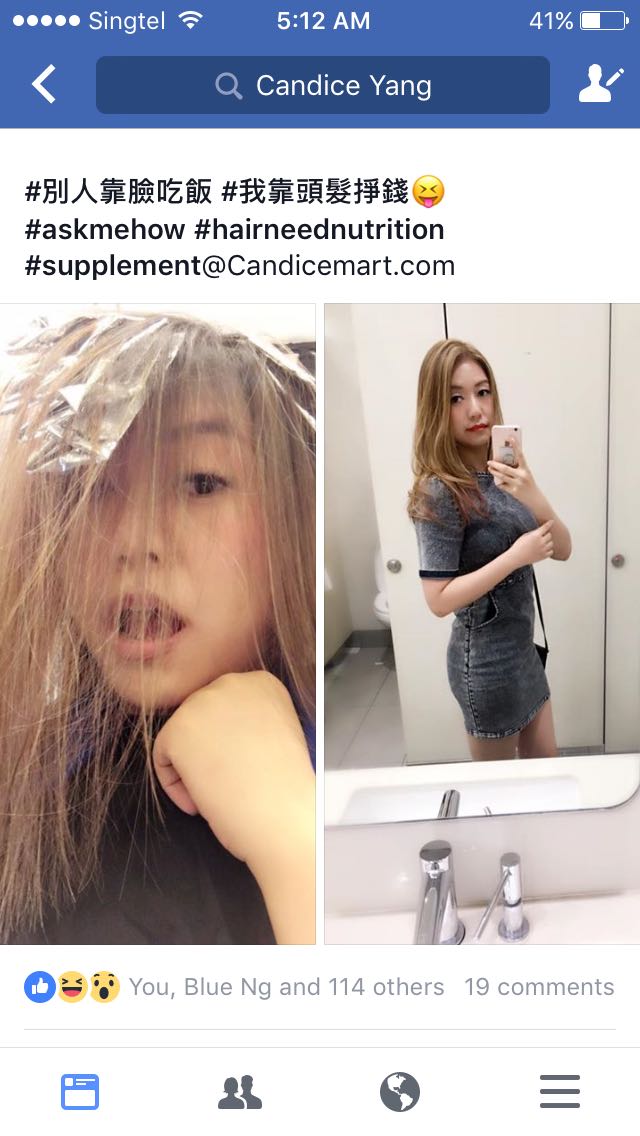 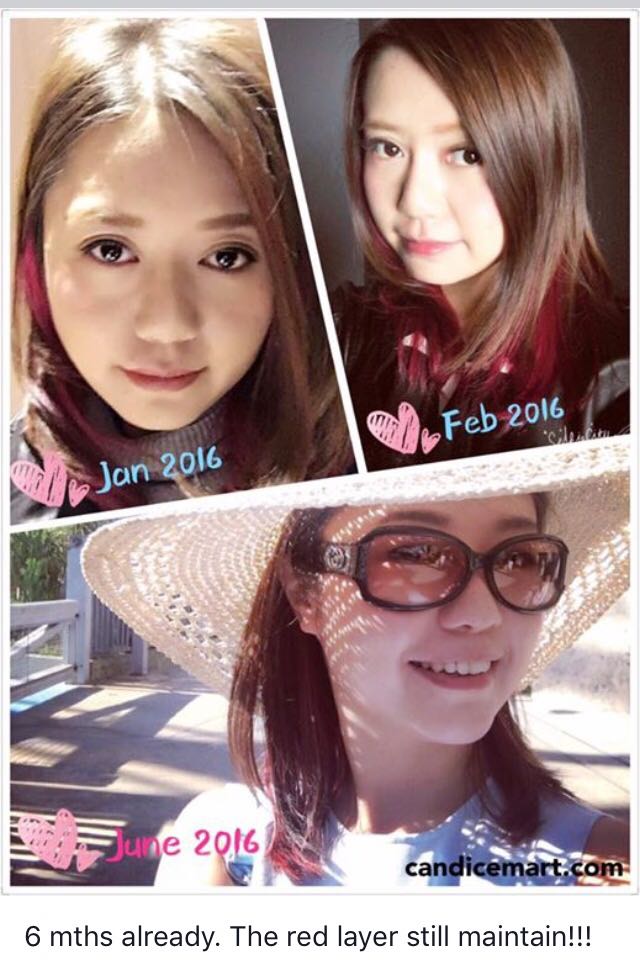 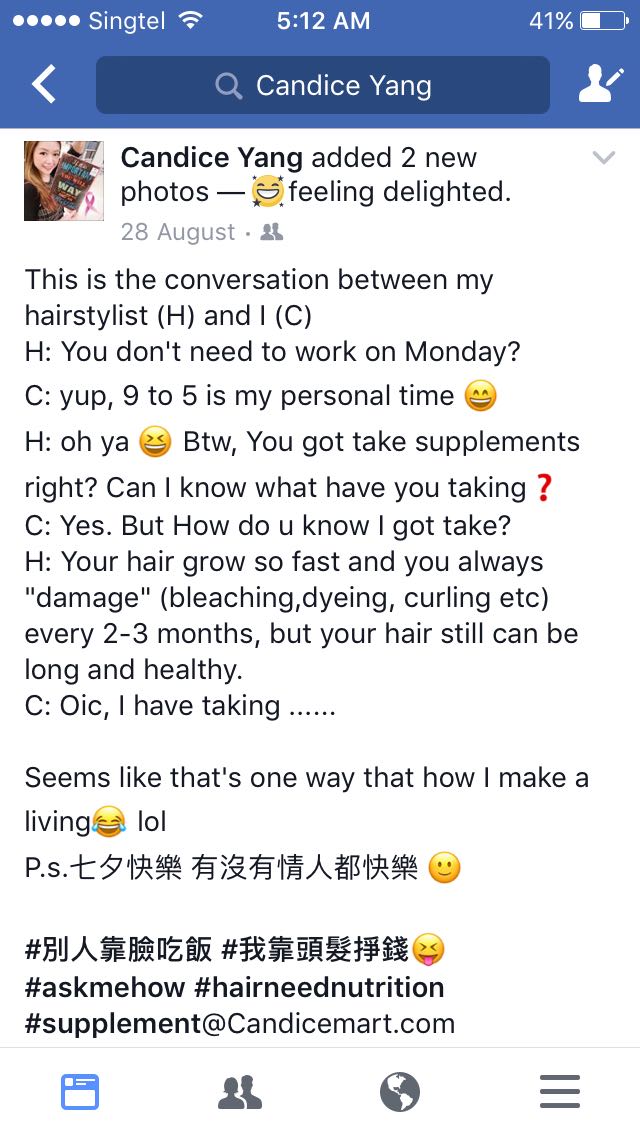 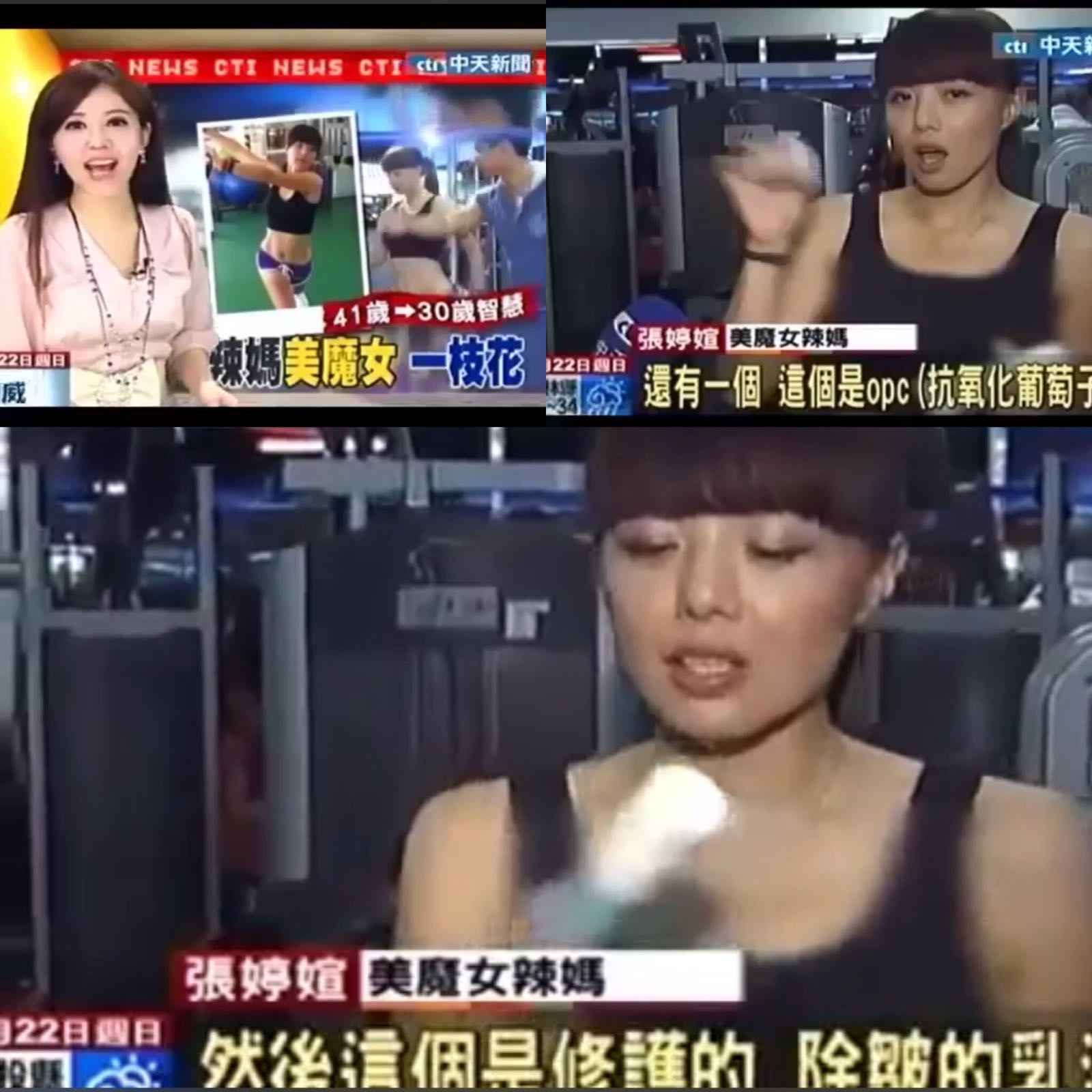 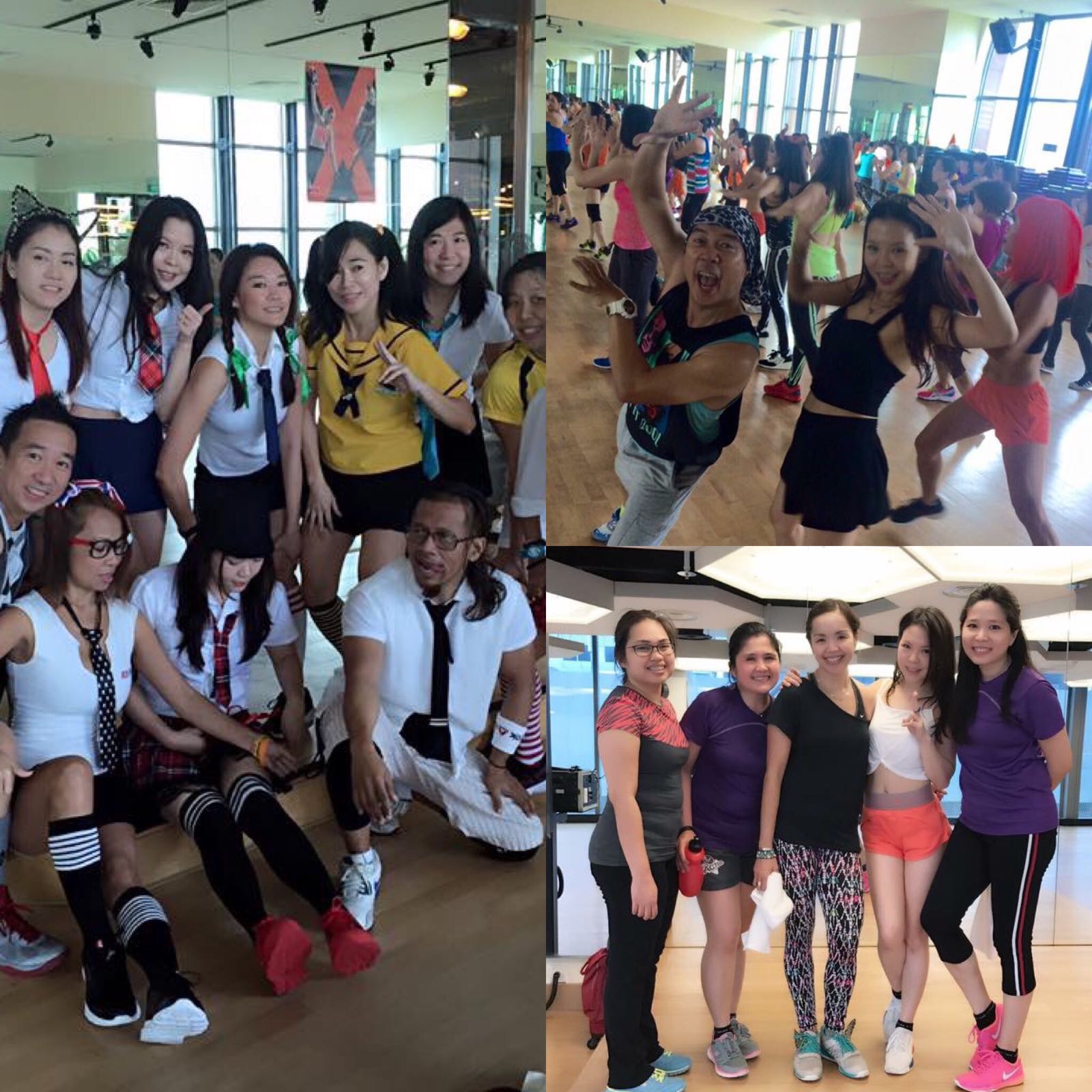 PRODUCT SAMPLES
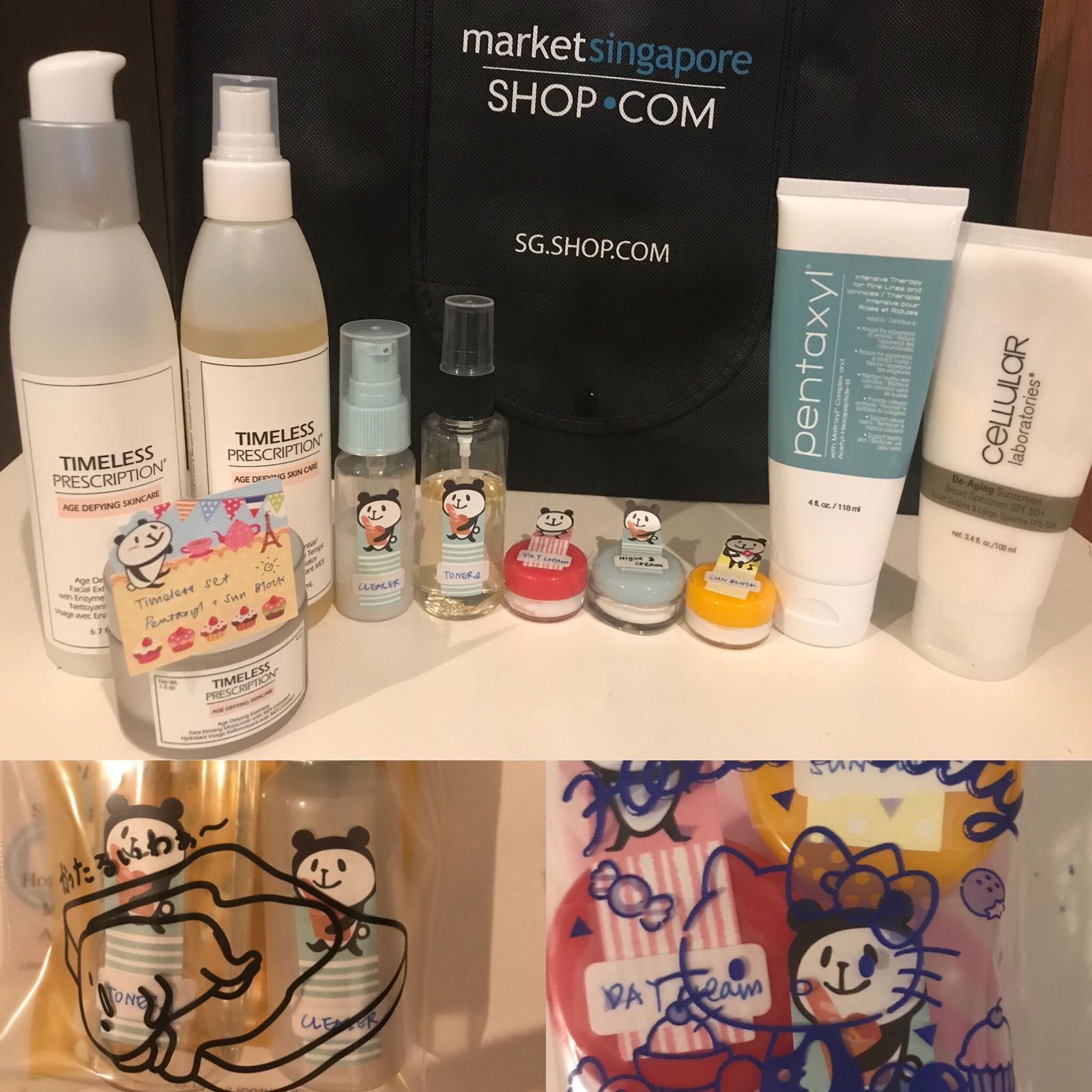 WHAT I LIKE ABOUT THIS BUSINESS….
IS THAT I SHARE ANYTIME, ANYWHERE…
EVEN WHEN I’M TRAVELLING.
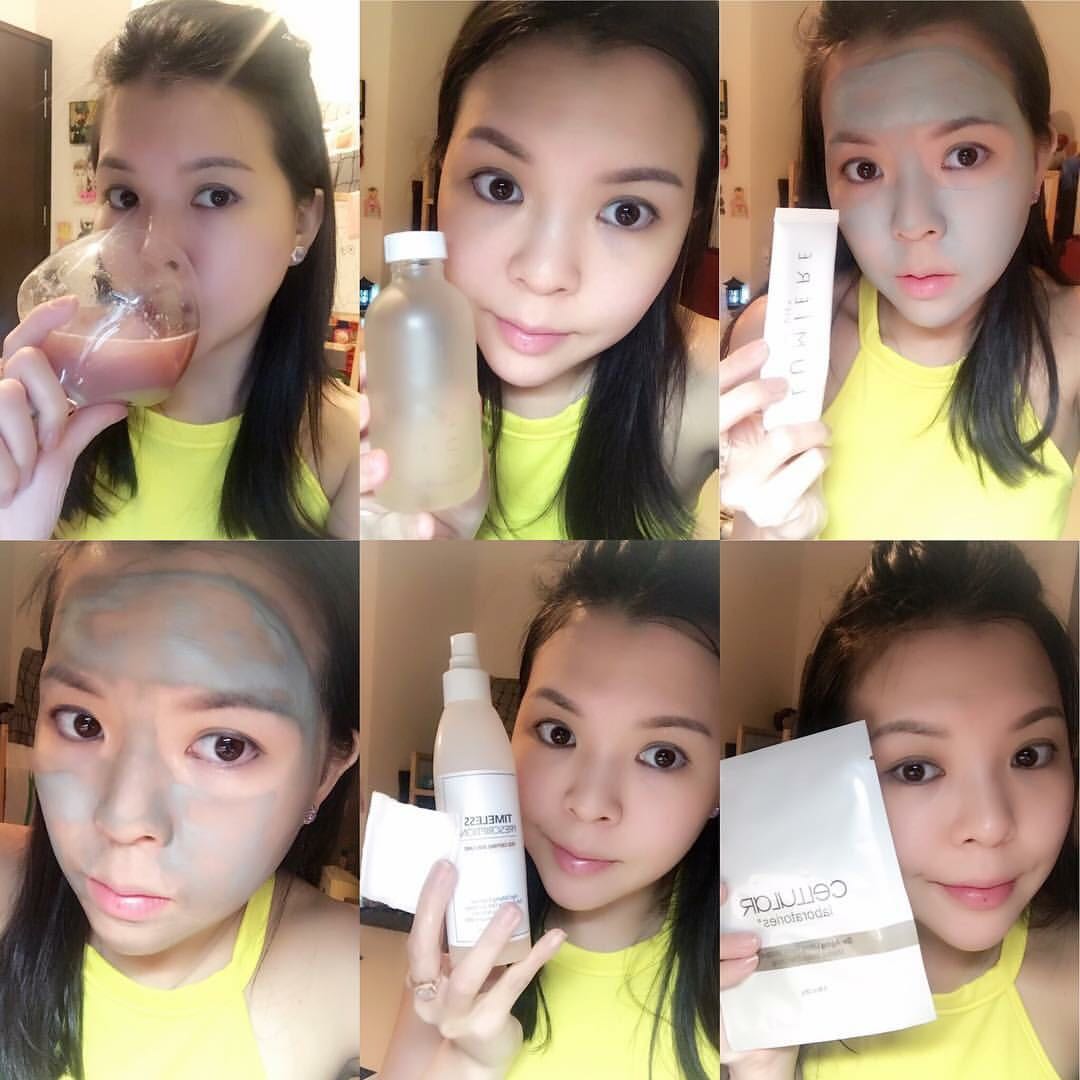 BE THE PRODUCT
OF THE PRODUCT
USING SOCIAL MEDIA AS A TOOL
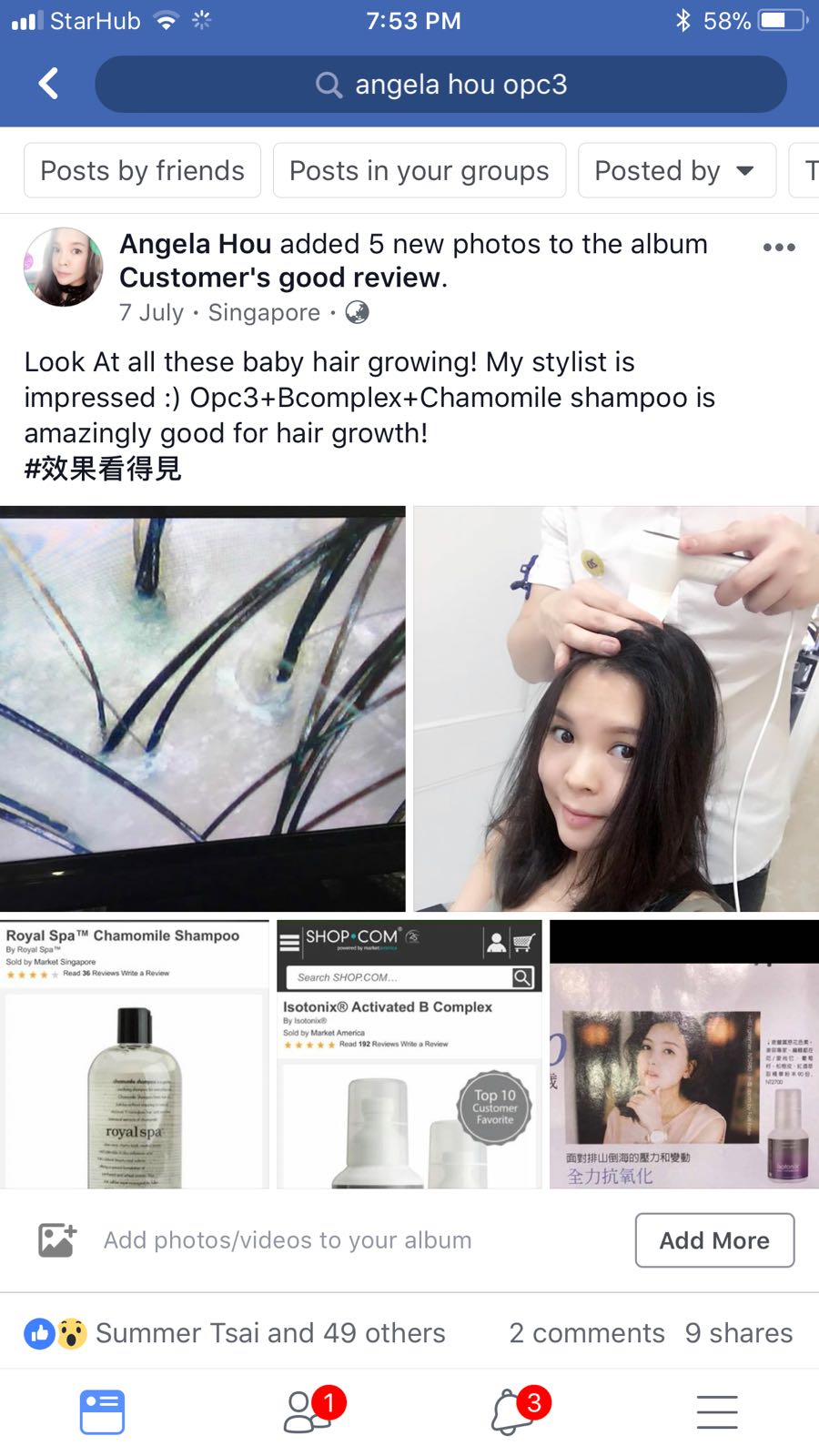 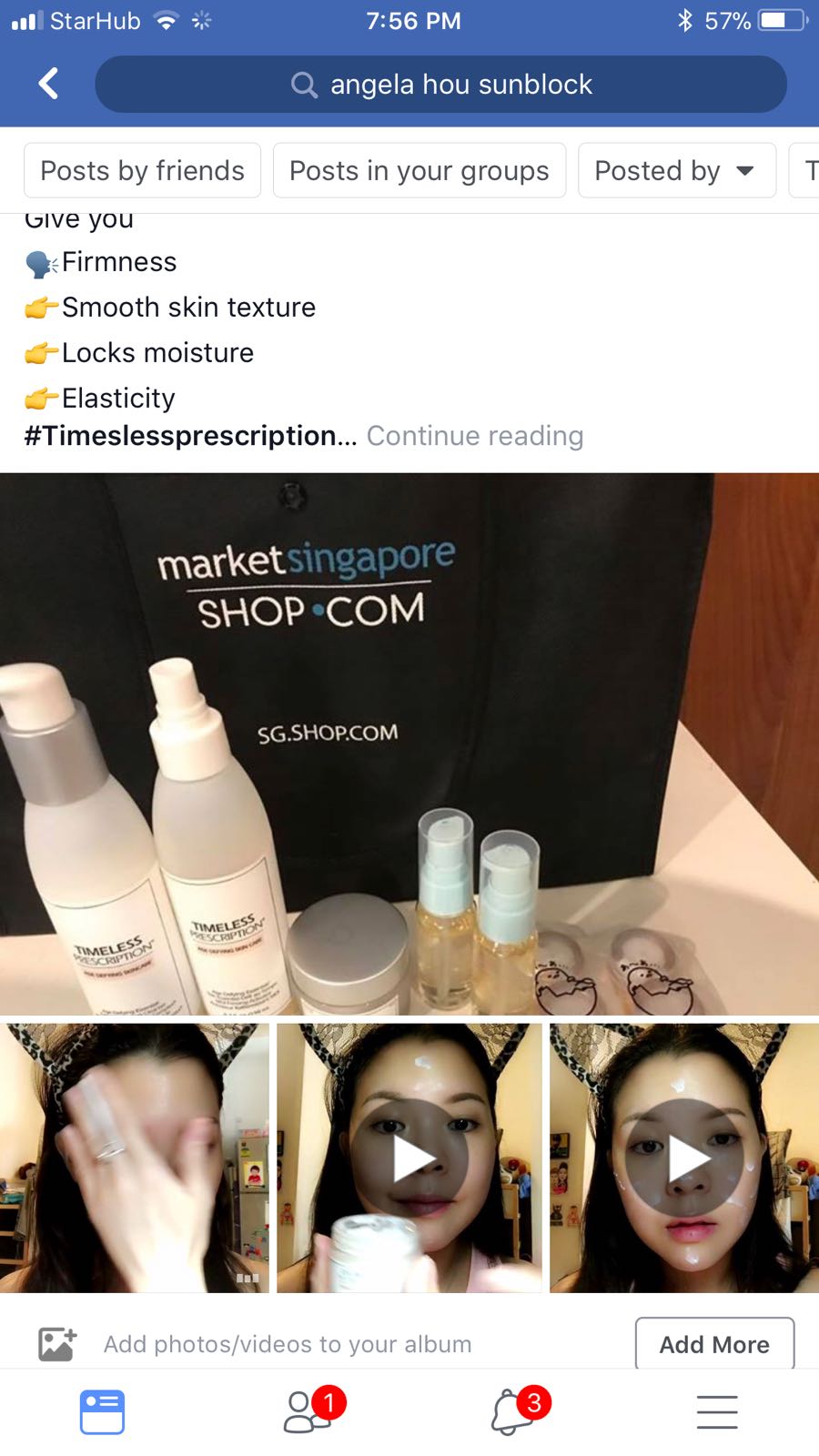 TESTIMONIAL SHARING
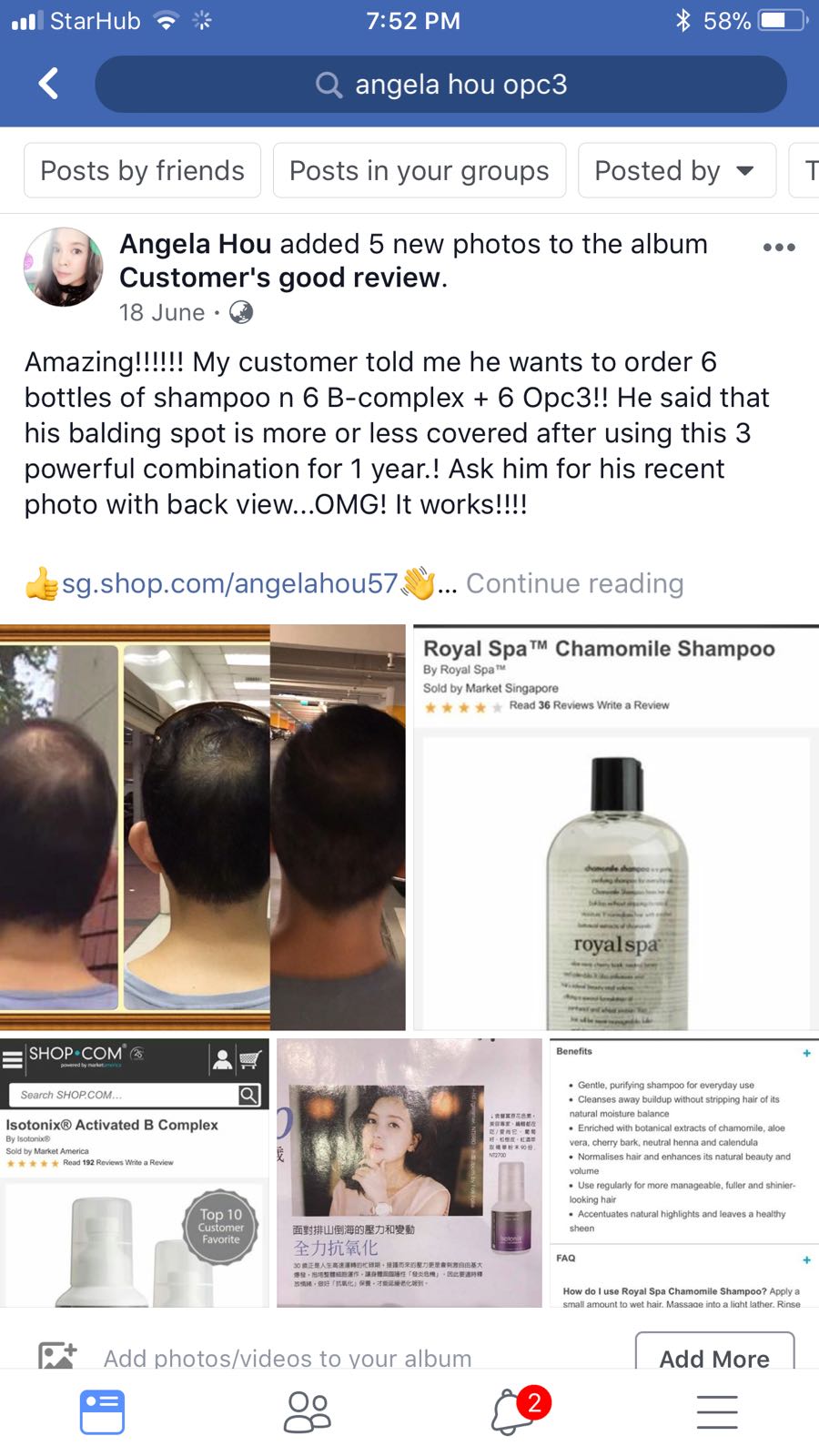 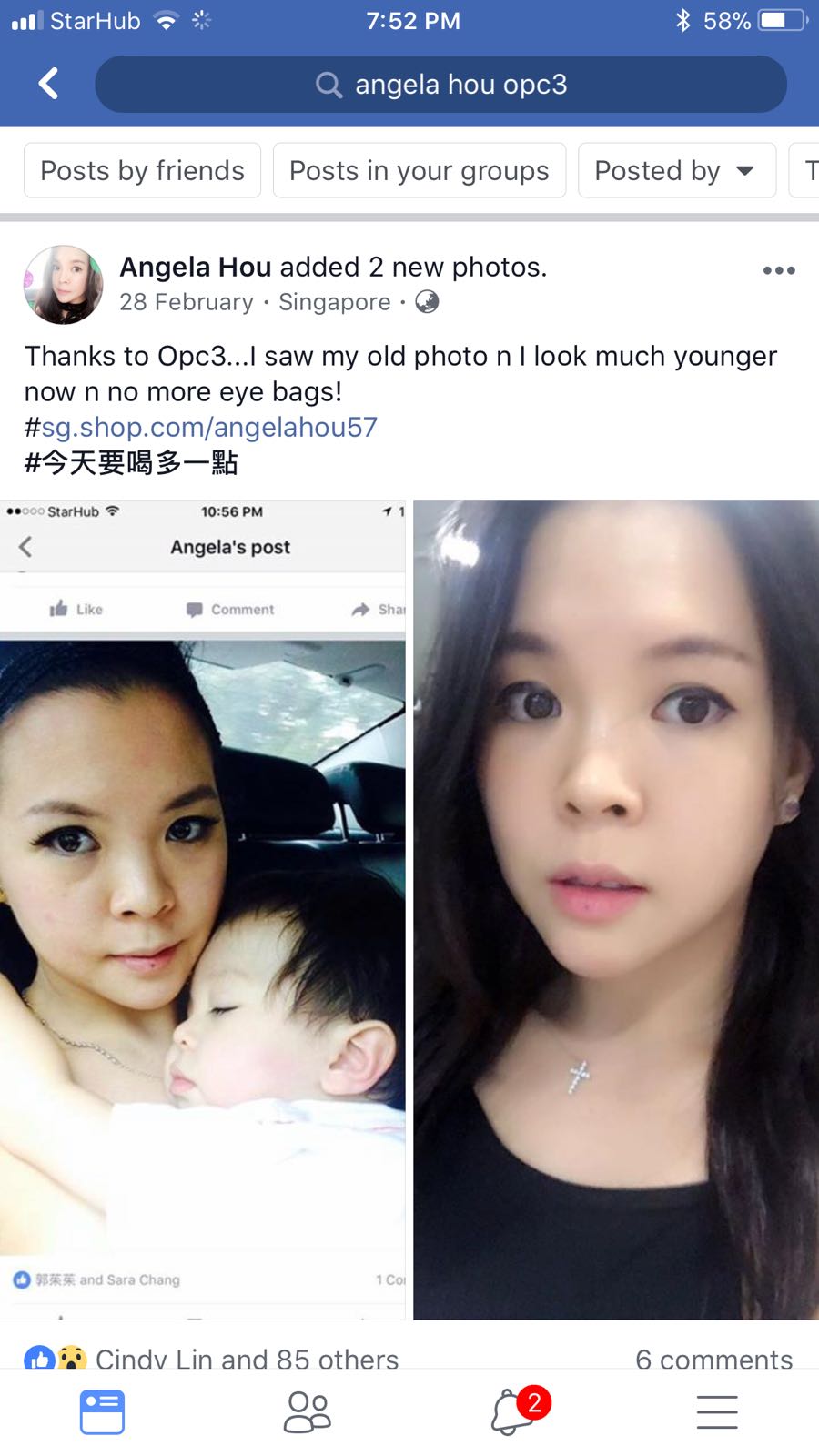 ISM CERTIFIED TRAINER
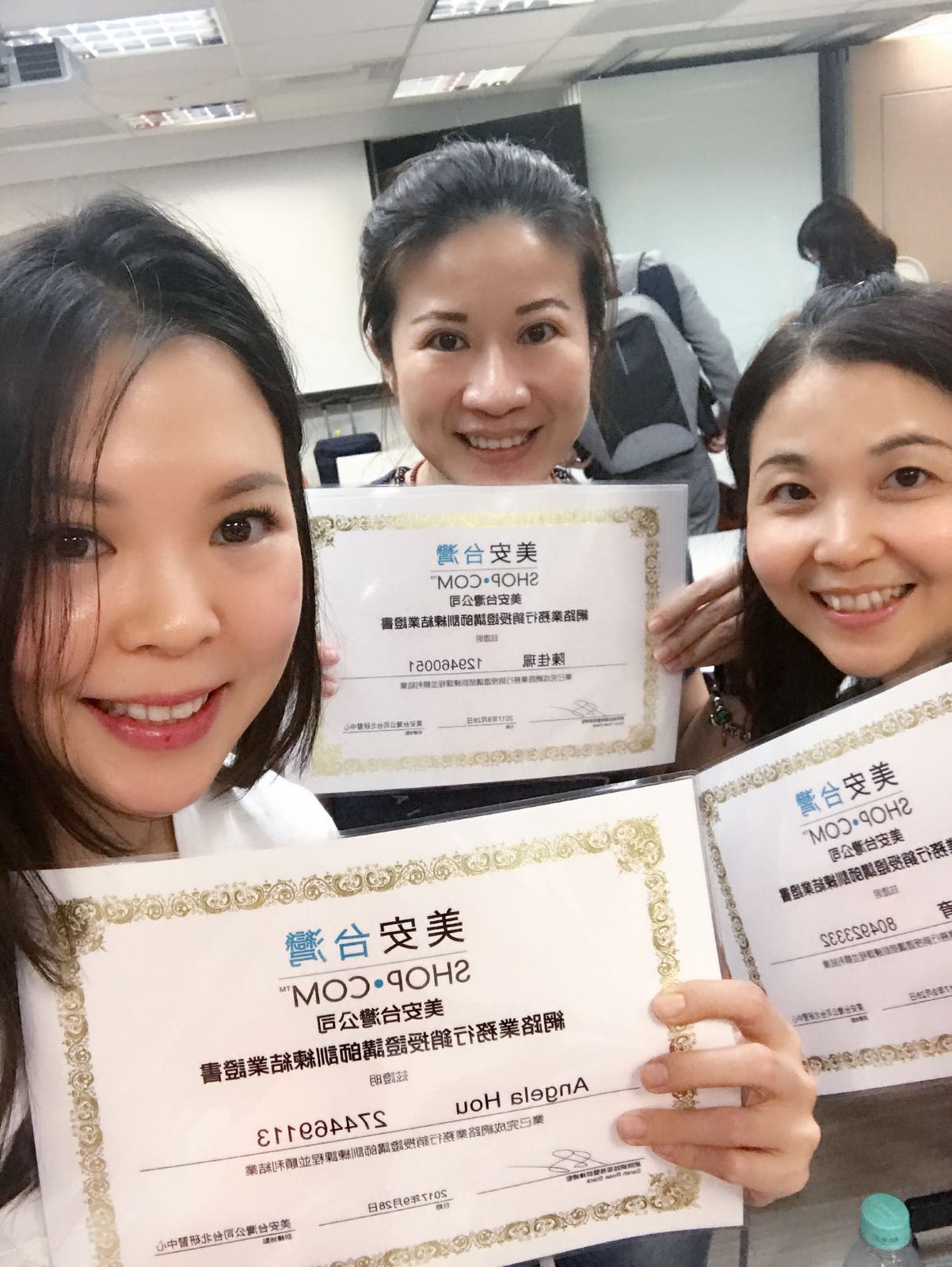 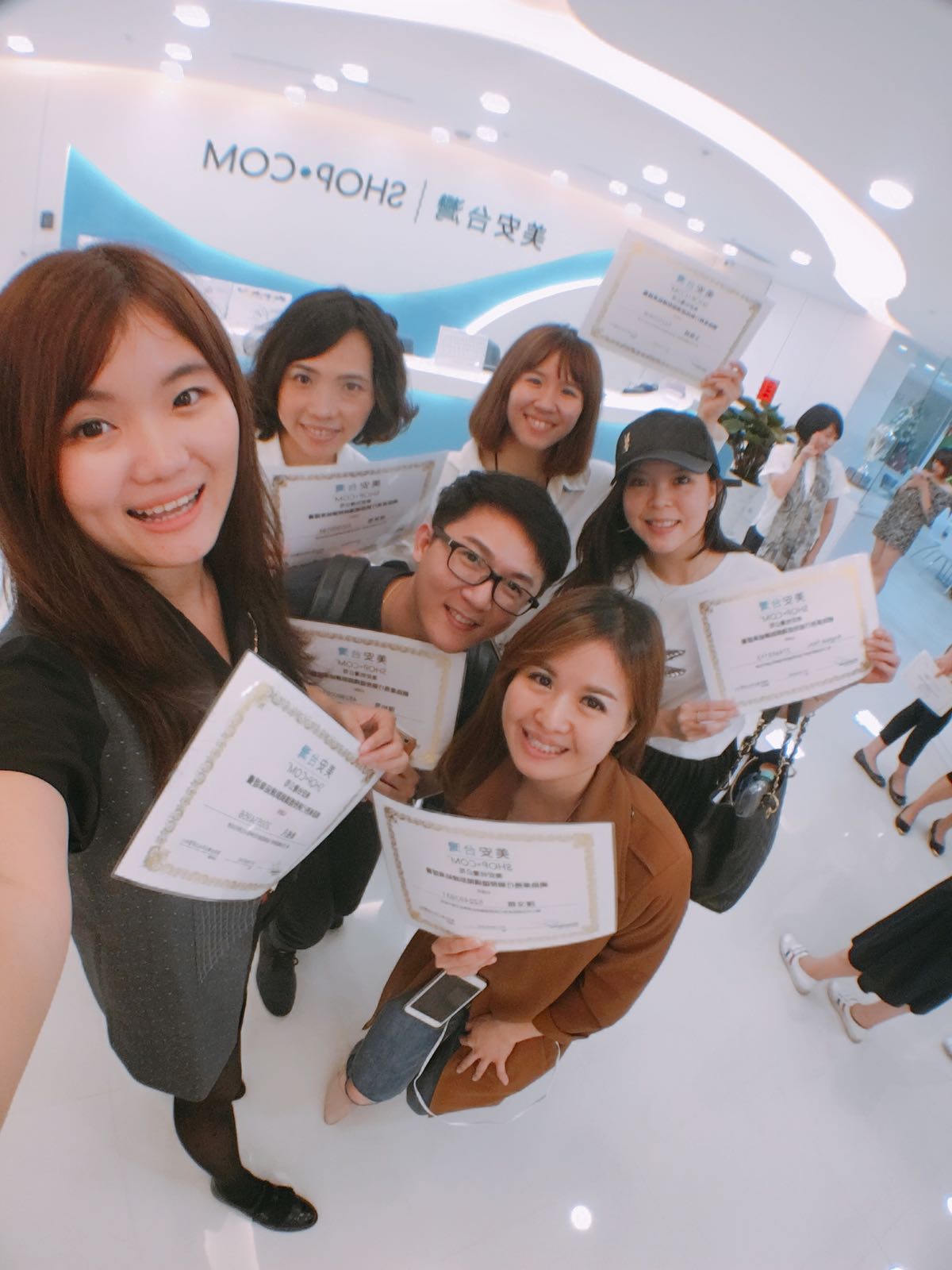 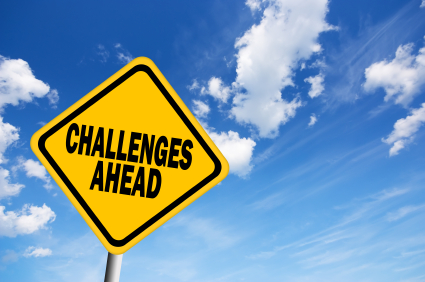 KNOWLEDGE IS POWER